Основания возникновения семейных правоотношений
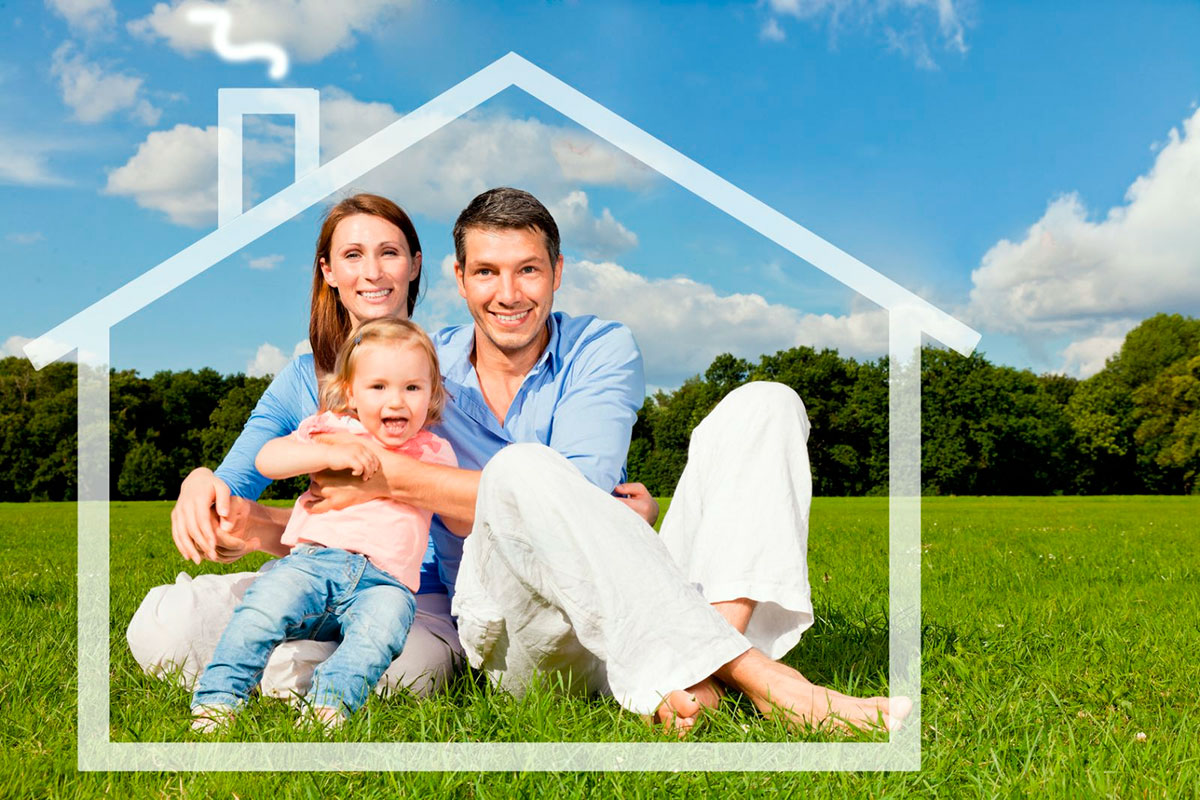 Подготовил: Студент 103 группы лечебного факультета Проверила:  Челябова З.М.
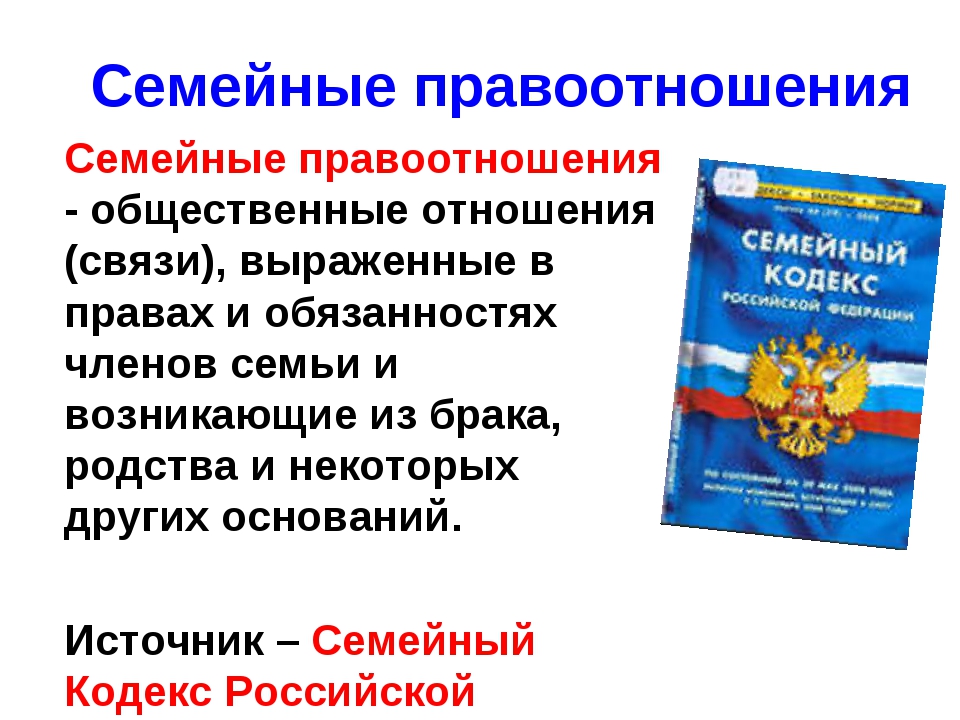 Семейные правоотношения – это урегулированные нормами семейного права общественные отношения (связи), выраженные в правах и обязанностях членов семьи и возникающие из брака, родства и некоторых других оснований. Итак, семейные правоотношения регулируются нормами семейного права, основным источником которого является, как вам известно, Семейный кодекс РФ. Он опирается на положения Конституции, принципы и нормы международного права и определяет всю систему российского семейного законодательства.

Одна из особенностей семейных правоотношений в том, что его участники (субъекты) не посторонние, а близкие люди – члены семьи. В их числе супруги, родители, дети, другие родственники.
В юридическом смысле брак – это союз мужчины и женщины, имеющий целью создание семьи, заключённый в установленном законом порядке и порождающий взаимные права и обязанности супругов. Обратите внимание на характеристики брака:
Брак – это союз мужчины и женщины. В России признаются только разнополые браки.
Цель брака – создание семьи. Брак, заключённый без намерения создать семью, а только из корыстных побуждений (например, получить возможность проживать в квартире супруга), называется фиктивным и поэтому признаётся недействительным.
Брак – это союз, зарегистрированный в органах ЗАГСа (записи актов гражданского состояния).
Следовательно, гражданский брак – это официальный, законный, а не фактический брак, как думают многие.
Брак – это такой союз, который порождает между супругами юридические права и обязанности. Однако государственная регистрация брака возможна только при соблюдении определённых условий и порядка.
Элементами семейных правоотношений являются: 

субъекты, 
субъективные права и обязанности,
объекты.
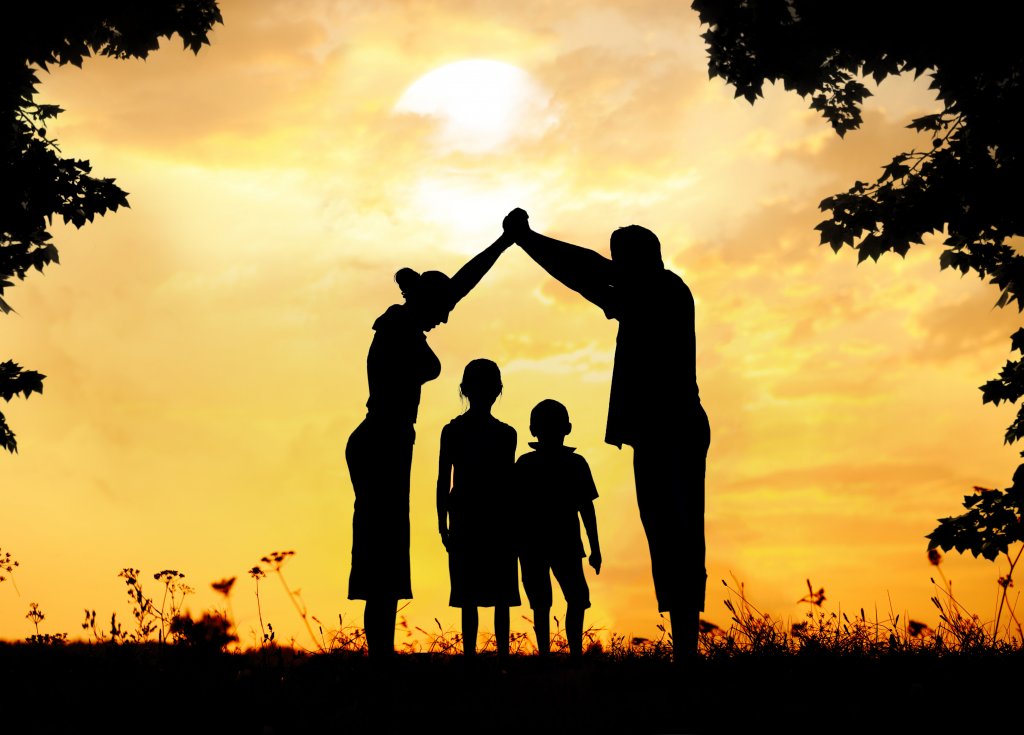 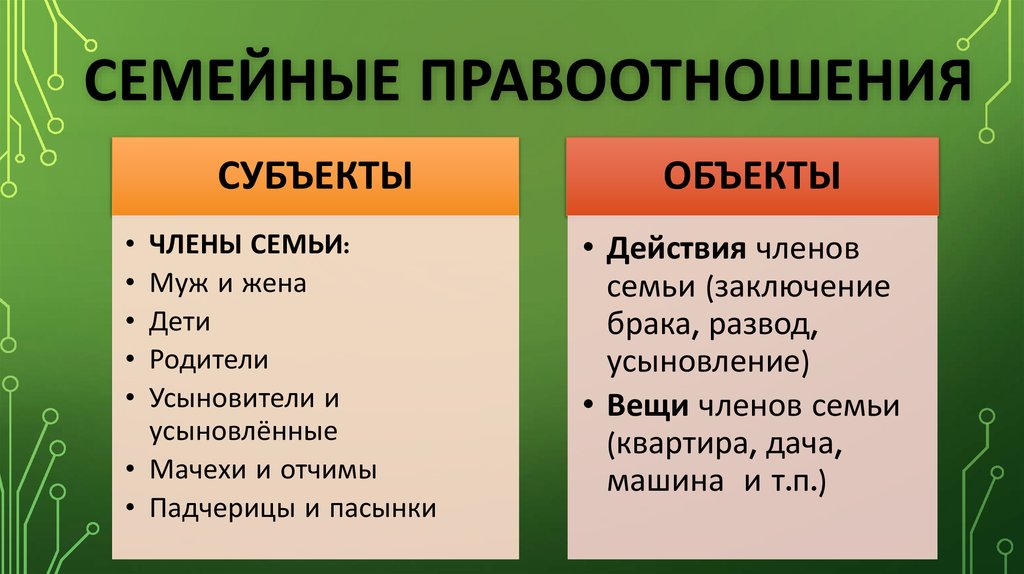 Основаниями возникновения, изменения и прекращения семейных правоотношений являются юридические факты, т.е. реальные обстоятельства.

Юридические факты в зависимости от того, наступают они по воле или помимо юли граждан, делятся на два основных вида: действия и события.
Действия зависят от воли человека, поэтому могут быть правомерными и неправомерными. Правомерные действия делятся на юридические акты — действия, направленные на достижение определенного семейно-правового результата, предусмотренного законом, и юридические поступки — действия, совершаемые лицом без намерения вызвать семейно-правовые последствия.
События — это обстоятельства, которые возникают помимо воли человека. Они могут быть кратковременными (рождение ребенка) и длящимися (родство).
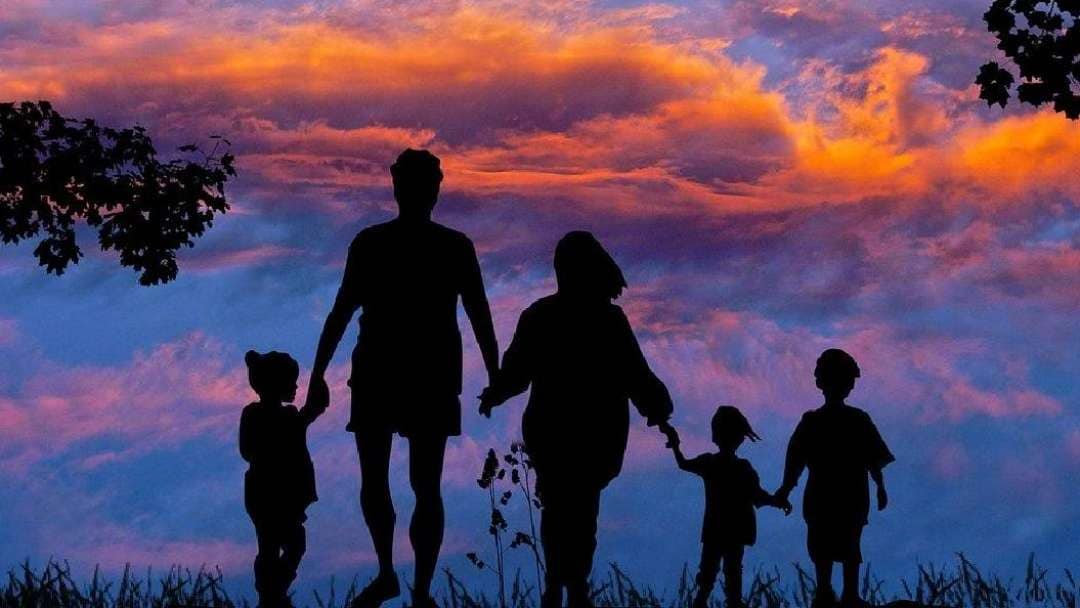 По способу воздействия на общественные отношения юридические факты в семейном праве делятся на:

—правопорождающие — факты, наступление которых влечет возникновение определенных семейных правоотношений (заключение брака, установление отцовства);
—правоизменяющие — факты, в результате которых изменяются семейные правоотношения (усыновление);
—правопрекращающие — факты, с наступлением которых прекращаются семейные правоотношения (со вступлением бывшего нетрудоспособного супруга в новый брак прекращается обязанность другого бывшего супруга его содержать);
—правопрепятствующие — факты, наличие которых препятствует возникновению правоотношений по воле одного из участников семейных правоотношений (например, муж не вправе без согласия жены возбуждать дело о расторжении брака во время ее беременности и в течение трех лет после рождения ребенка, если жена осуществляет воспитание и надлежащую заботу о ребенке);
— правовосстанавливающие — факты, с наступлением которых восстанавливаются семейные права и обязанности участников семейных отношений .
Семейные правоотношения могут возникать, изменяться или прекращаться вследствие совокупности юридических фактов. Однако родство как юридический факт является одним из главных и более распространенных оснований возникновения, изменения или прекращения семейных правоотношений.

Среди юридических фактов семейного права родство занимает одно из главных мест и является элементом большинства юридических составов, служащих основанием возникновения, изменения или прекращения семейных правоотношений.
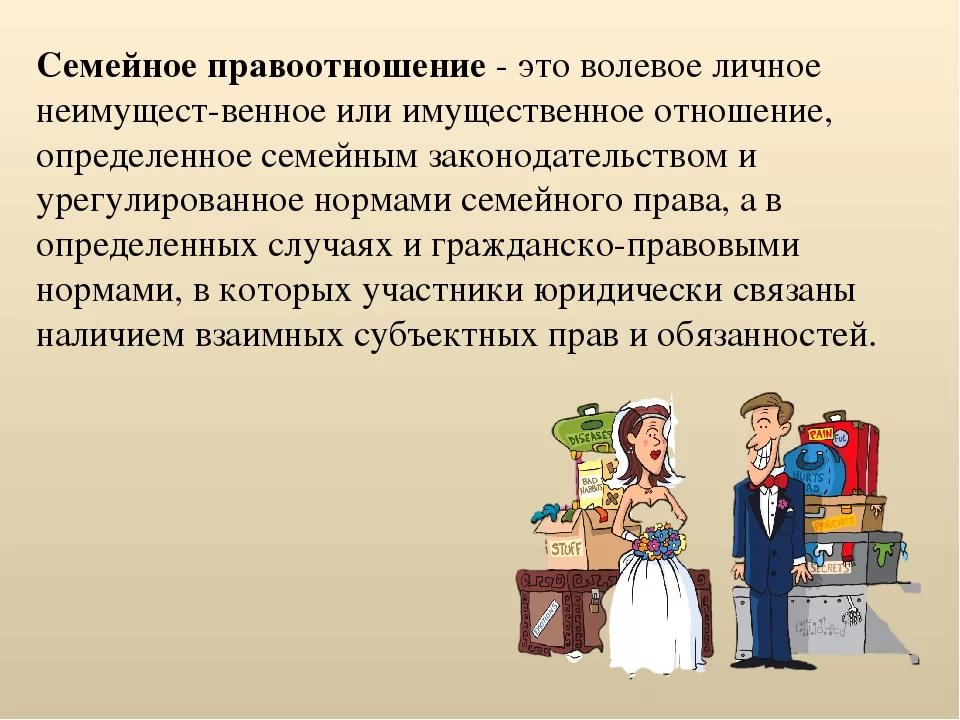 Родство - это кровная связь лиц, происходящих одно от другого или от общего предка.

   Родственниками будут дед (бабка), отец (мать), сын (дочь), внук (внучка), братья, сестры, дяди, тети, племянники, племянницы и др.

  Линия родства будет прямой, если она основана на происхождении одного лица от другого. Прямая связь может быть нисходящей - от предков к потомкам (дед, отец, сын, внук) и восходящей - от потомков к предкам (внучка, дочь, мать, бабка).

   Если родство основано на происхождении лиц от общего предка, такая линия называется боковой (родные братья и сестры - от общих родителей).
Родные братья и сестры подразделяются на полнородных и неполнородных.
От родства следует отличать свойство. 

   На основании ст. 61 КоБС отношения между супругом и близкими родственниками другого супруга считаются отношениями свойства.
Акты гражданского состояния — это жизненные фактические обстоятельства, а записи актов гражданского состояния — это сведения об этих фактах, зафиксированные в установленном порядке. Правильная и своевременная регистрация актов гражданского состояния обеспечивает защиту прав и законных интересов граждан и государства. 

Статистические данные об актах гражданского состояния дают возможность государству проводить верную социальную и экономическую политику, что в настоящее время является актуальным, так как численность населения республики значительно уменьшается ежегодно (примерно на 50 тысяч ежегодно).
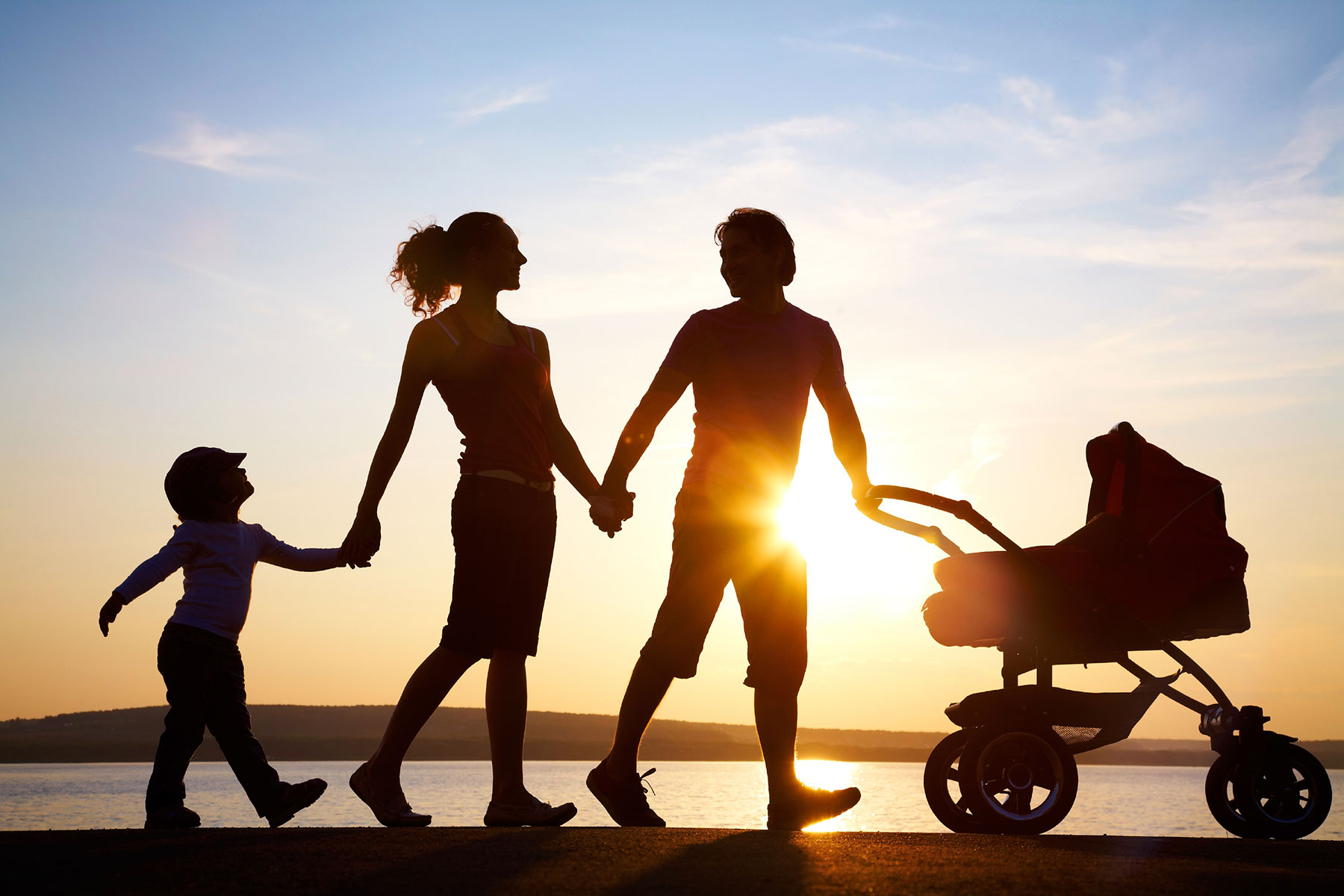 В соответствии со ст. 43 ГК государственной регистрации подлежат следующие акты гражданского состояния:

1) рождение;
2) заключение брака;
3) расторжение брака (по решениям судов, вступившим в законную силу до 1 сентября 1999 г.);
4) усыновление (удочерение);
5) установление материнства и (или) отцовства;
6) перемена имени (фамилии, собственного имени, отчества);
7) смерть гражданина.
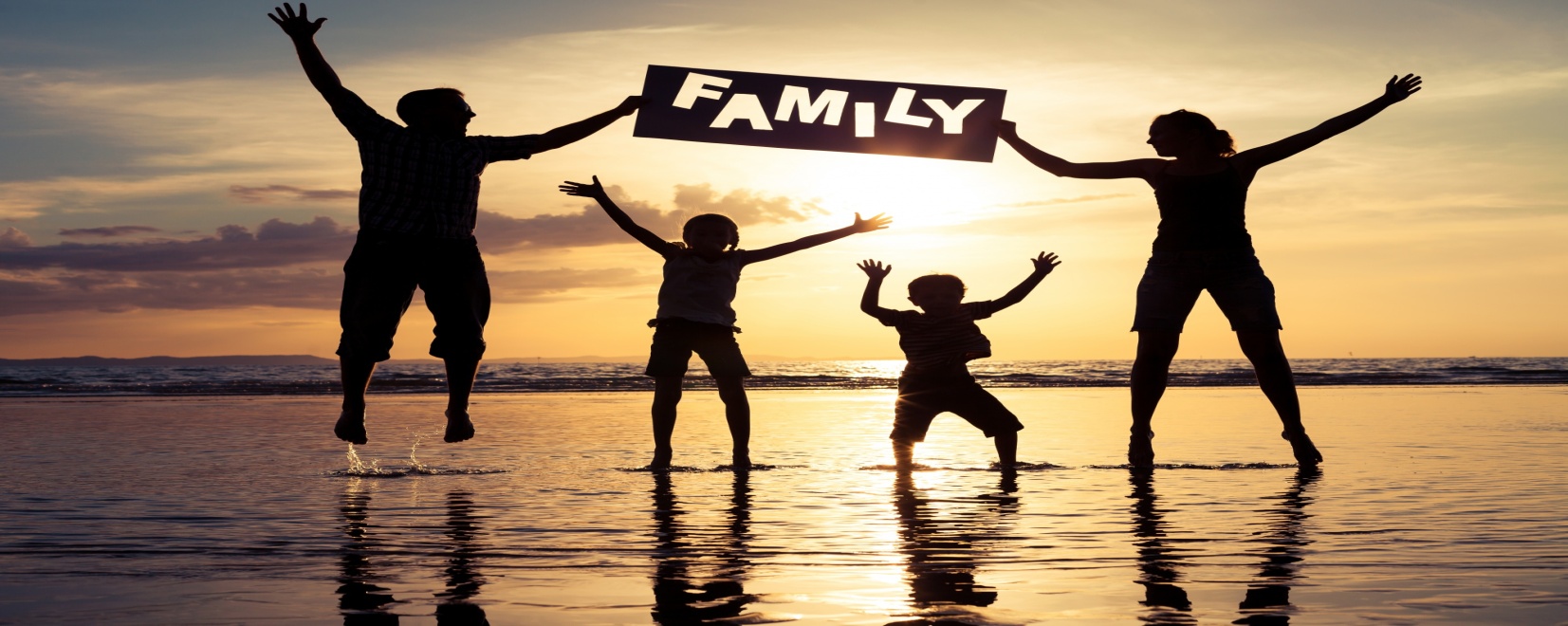 Семейный кодекс закрепляет равенство супругов в реализации своих личных и имущественных прав и обязанностей. Так, в соответствии с личным правом на свободный выбор фамилии муж и жена могут сохранить свои добрачные фамилии, принять фамилию одного из них в качестве общей или присоединить свою фамилию к фамилии супруга (двойная фамилия). Кроме того, они вправе свободно выбирать род занятий, профессии и места жительства. Вы знаете, что эти права относятся к группе личных прав человека, закреплённых в Конституции, поэтому не могут быть отмены в связи с вступлением гражданина в брак. Супругам принадлежит также право на совместное решение вопросов семейной жизни: материнства, отцовства, воспитания и образования детей и др. При этом они обязаны строить свои отношения в семье на основе взаимоуважения и взаимопомощи, содействовать благополучию семьи, заботиться о благосостоянии и развитии своих детей.
Регистрация актов гражданского состояния производится органами, регистрирующими акты гражданского состояния, путем внесения соответствующих записей в книги регистрации актов гражданского состояния и выдачи гражданам свидетельств на основании этих записей.
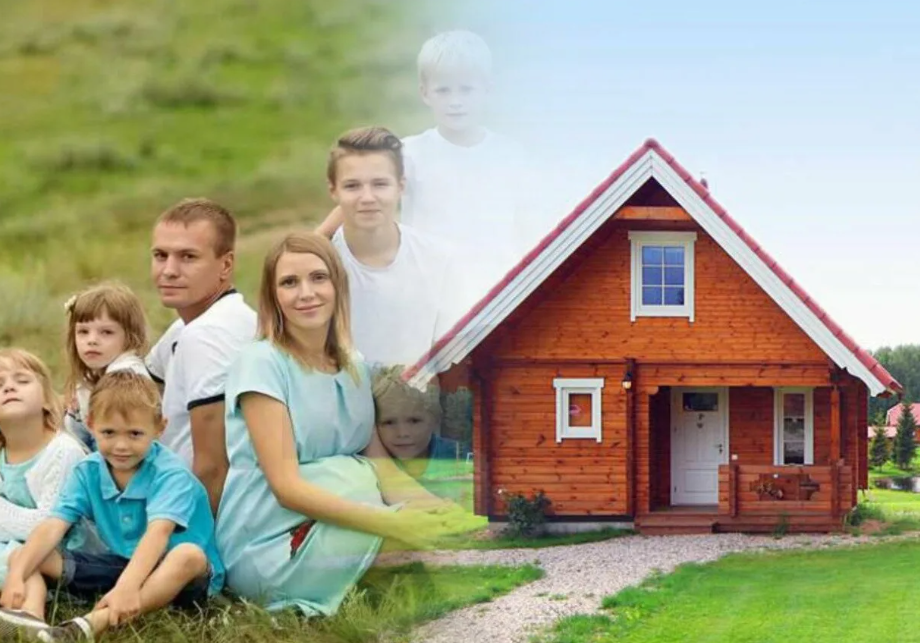 Спасибо за внимание!
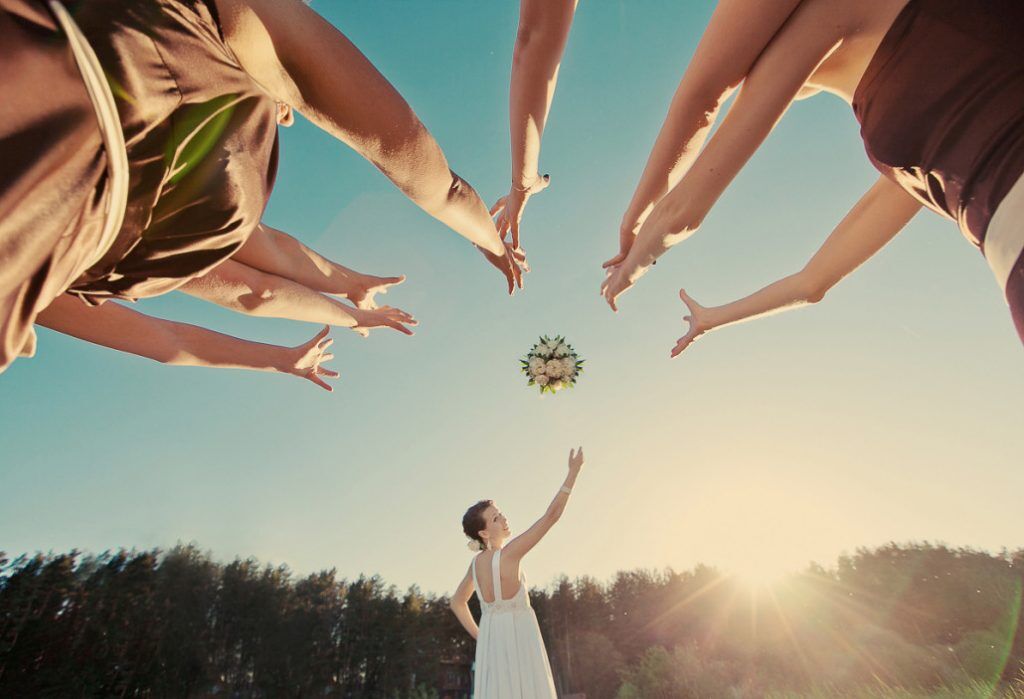